Multnomah County
West Hills Road Projects Update
NW Germantown Rd.
NW Newberry Rd.
NW Cornelius Pass Rd.
October 8, 2018
Skyline Elementary School

MULTNOMAH COUNTY
Mike Pullen
Carrie Warren
Storm Beck
Alma Pradeepan

MURRAYSMITH
Gabe Crop
Tyler Nord
Agenda
NW Germantown Road Slide Repair Update
Project description
Schedule and traffic plan

NW Newberry Road Slide Repair Update
Project description
Schedule and traffic plan

NW Cornelius Pass Road Safety Improvement Update
Jurisdiction transfer to ODOT
Project description
Schedule and traffic plans

Questions / Comments
[Speaker Notes: JD]
NW GERMANTOWN ROAD // Slide Location and Damage Description
Project Location
13766 NWGermantown Rd.
Between Skyline Blvd. & Kaiser Rd.
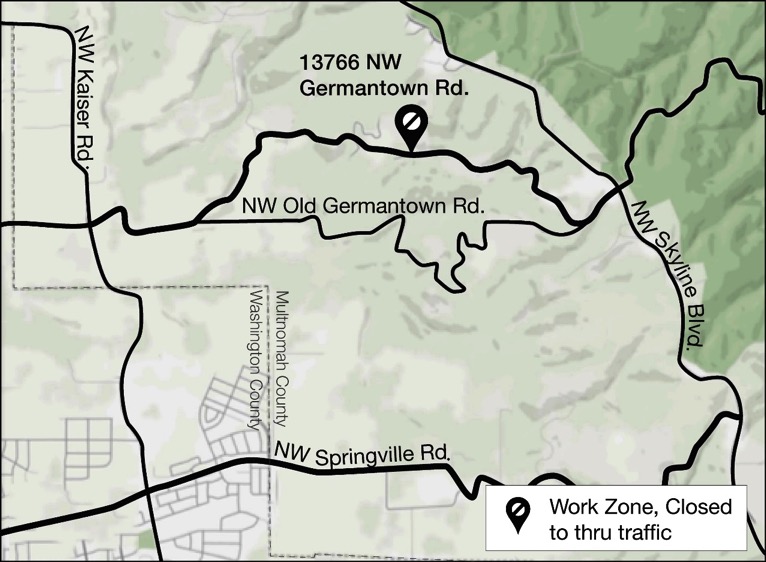 Project Description
Failed culvert
Undermined slope on downhill side
Loss of shoulder
NW GERMANTOWN ROAD // Repair Plan
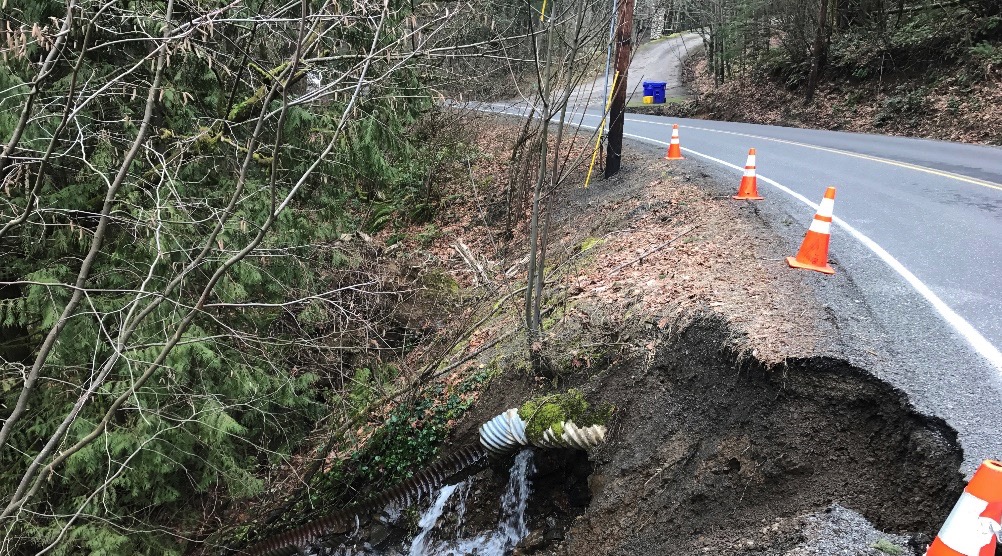 Project Plan
Close road
Replace culvert
Increase diameter from 18 to 36 inches
Include erosion control rocks at either end
Repair slope
Realign road away from slide
NW GERMANTOWN ROAD // Repair Schedule and Alternate Routes
Construction Schedule
7-day road closure
Mid-October, 2018

Traffic Plan
Road too narrow to keep open during repairs
Close to through traffic from Skyline to Kaiser
Alternate routes: Skyline and Springville
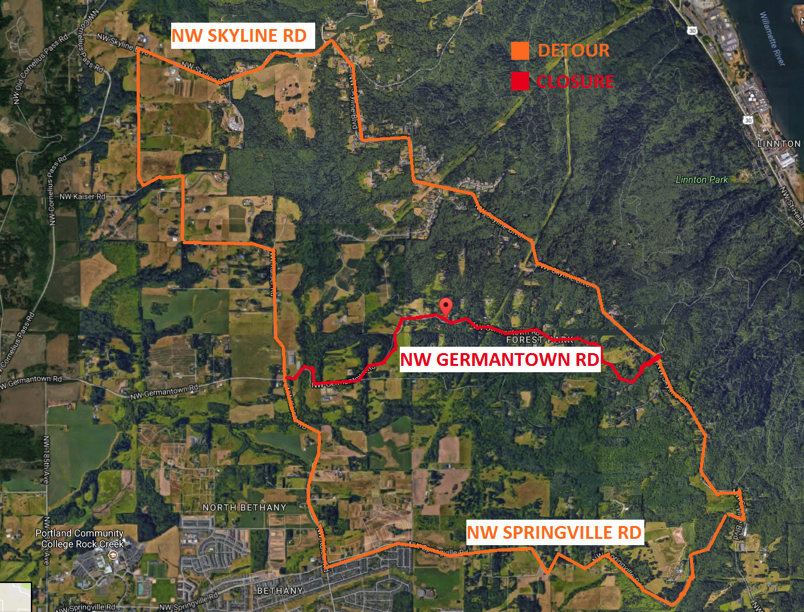 Access maintained for residents and first responders
NW Germantown RoadQuestions
For more information:Web: multco.us/germantown Twitter: @MultCoRoads
NW NEWBERRY ROAD // Slide Location
Project Location
Near 13342 NWNewberry Rd.
Between Skyline Blvd. & US30
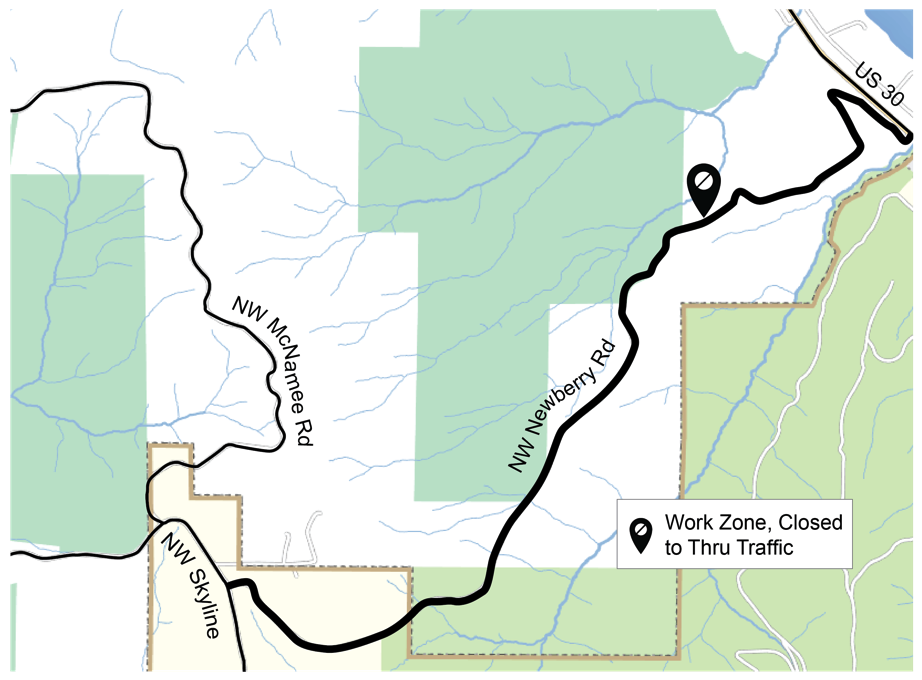 NW NEWBERRY ROAD // Damage Description
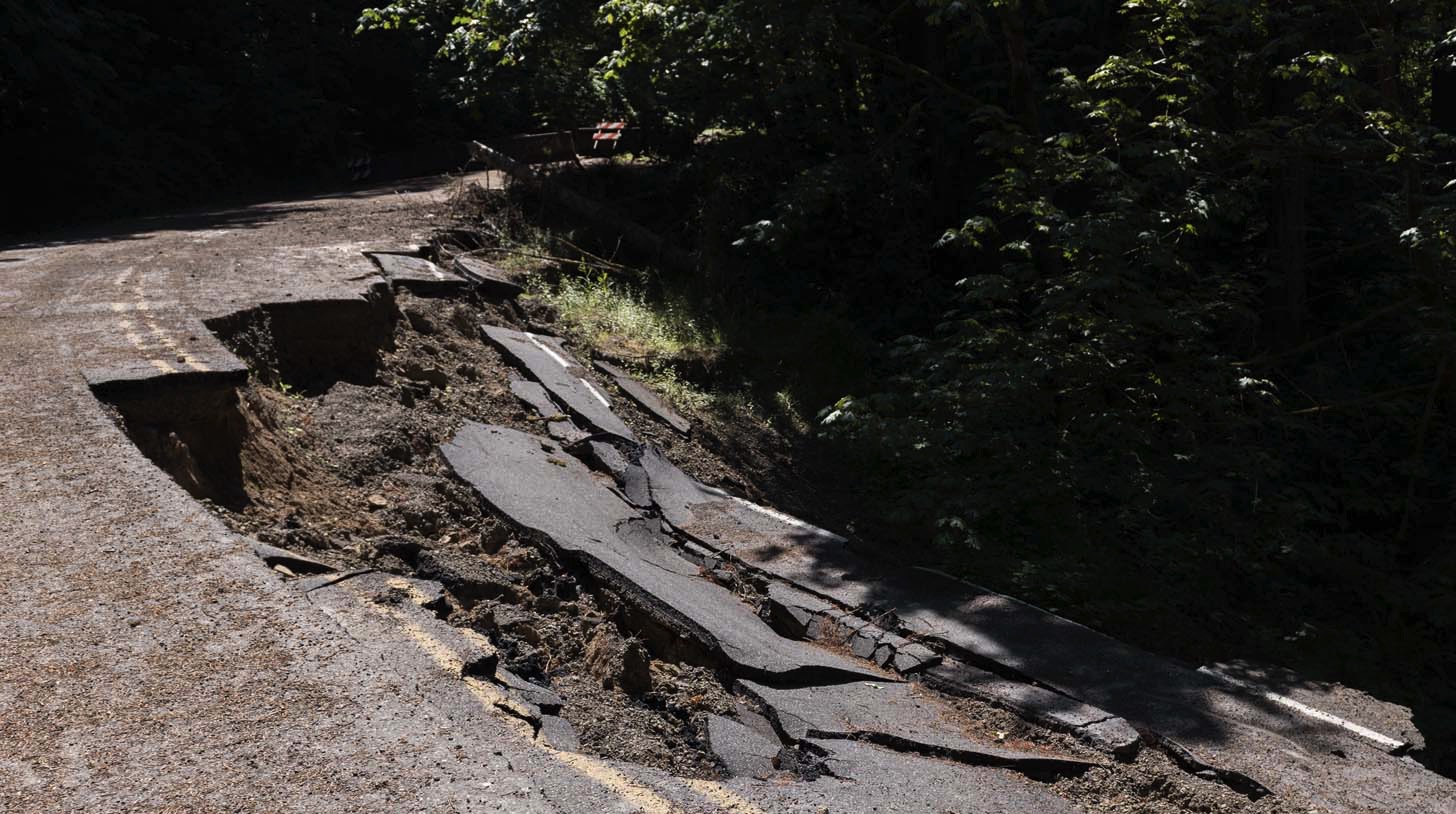 Project Description
Large landslide undermined road following snowstorm
Road has been closed since January 2017
NW NEWBERRY ROAD // Repair Plan
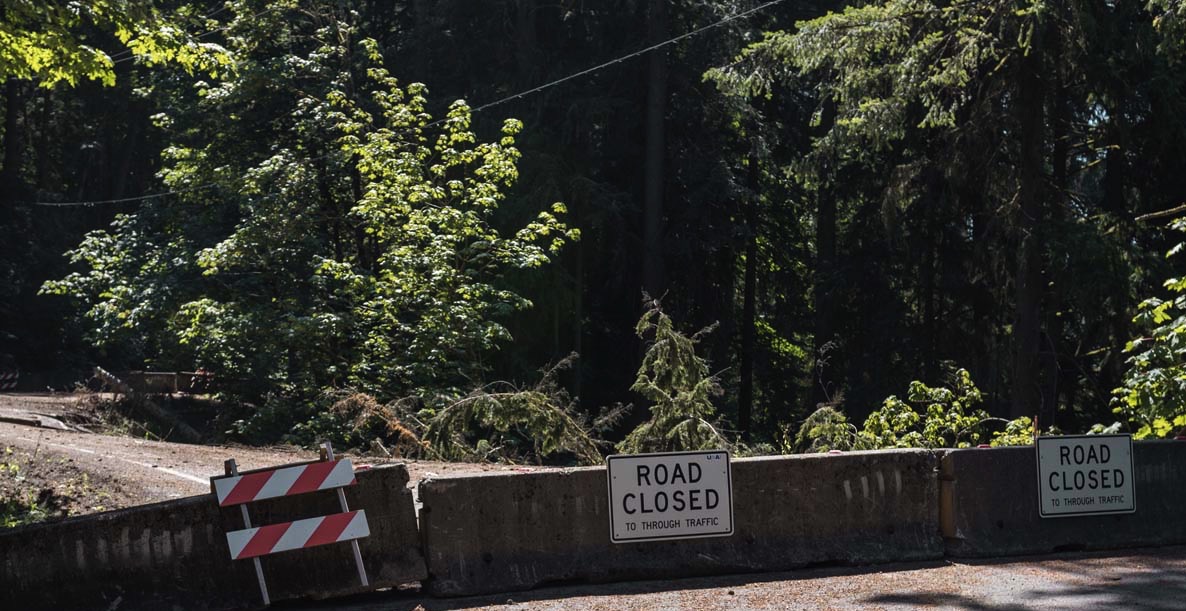 Project Plan
Road will remain closed to all users
Temporary water management
Retaining wall contain all weather backfill
Rebuild and pave road
NW NEWBERRY ROAD // Repair Plan
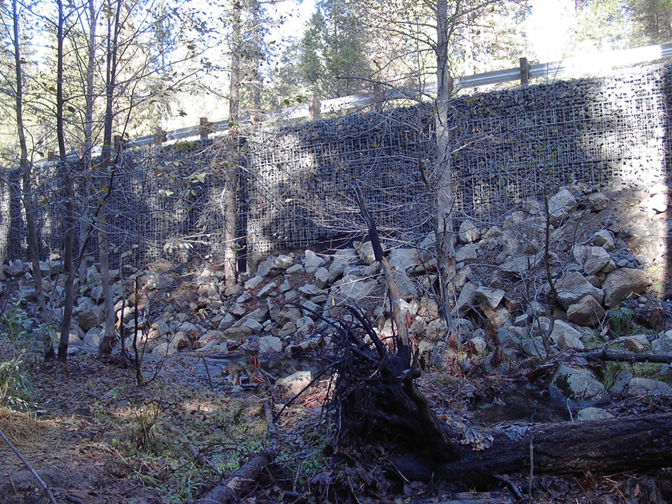 Example of reinforced retaining wall to be used in project
Example of Hot-Dip Galvanized Welded Wire Wall. Photo of the Hilfiker Retaining Wall at Evergreen Road Bridge Replacement. Photo Source: http://projects.hilfiker.com/WWW/i-tkrF7zT/
NW NEWBERRY ROAD // Repair Schedule and Alternate Routes
Traffic Plan
Road to remain closed during construction
Local traffic will have access up to slide area on both sides
NW Cornelius Pass used as alternate route
Construction Schedule
Work begins November 2018 after Germantown
Road open to traffic late March 2019
Final paving in May 2019
NW Newberry RoadQuestions
For more information:Web: multco.us/newberry Twitter: @MultCoRoads
NW CORNELIUS PASS ROAD // Jurisdictional Transfer
Cornelius Pass Road Transfer

HB2017 transfers Cornelius Pass Road between US26 and US30 from Washington and Multnomah Counties to ODOT

Timing of transfer will be after completion of current project, no firm date yet

ODOT is currently gathering information about the road

Multnomah County in process of sharing available information
NW CORNELIUS PASS ROAD // Project Overview
Project Description
Safety improvements are needed to Cornelius Pass Rd between Highway 30 and NW Kaiser Rd

The Oregon Legislature allocated funding to Multnomah County for the enhancements

Landslides on alternate routes delayed project
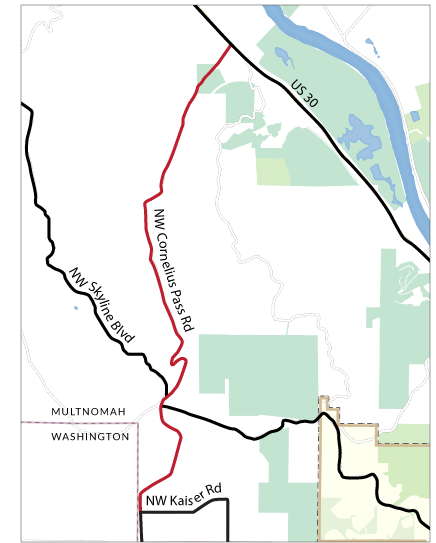 NW CORNELIUS PASS ROAD // Project Overview
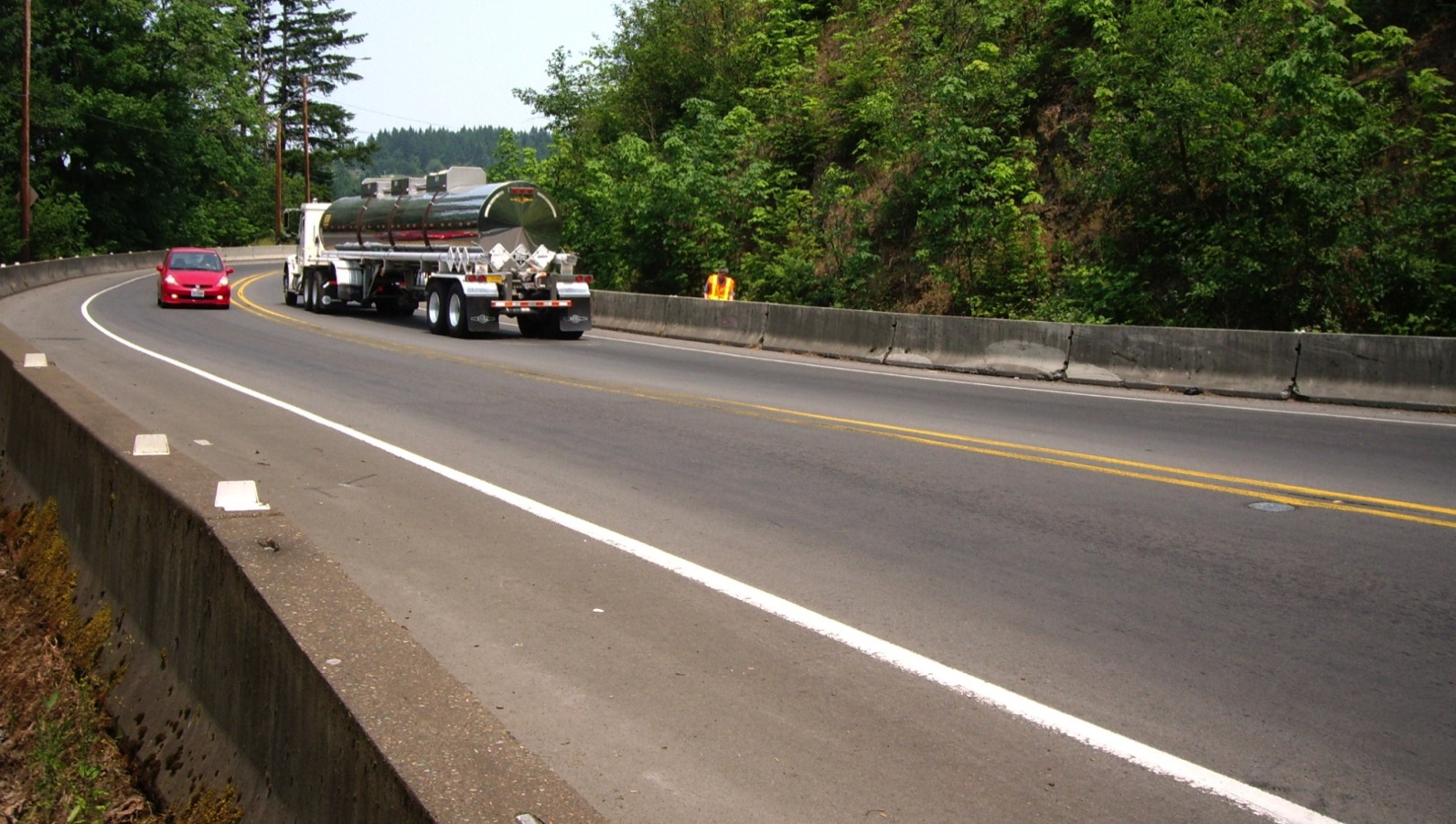 Corridor-Wide Improvements
Signage
Vehicle pullouts
Barriers and guardrails
Reduce pavement drop-offs with gravel shoulder wedge
NW CORNELIUS PASS ROAD // Project Details and Locations
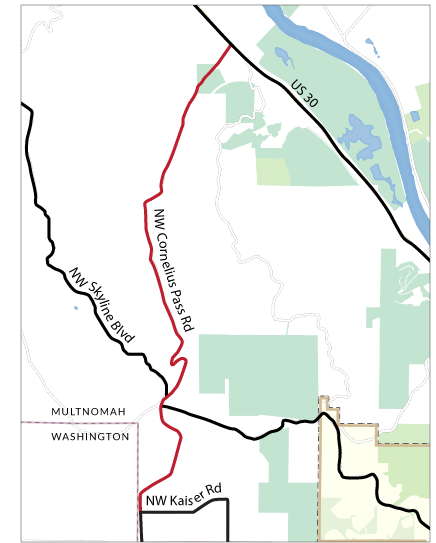 8th Ave minor curve realignment and shoulder widening
“S” curves reconstruction and realignment
Curves south of Plainview Rd signage and sight distance improvements
Kaiser Rd signage, sight distance, and shoulder widening
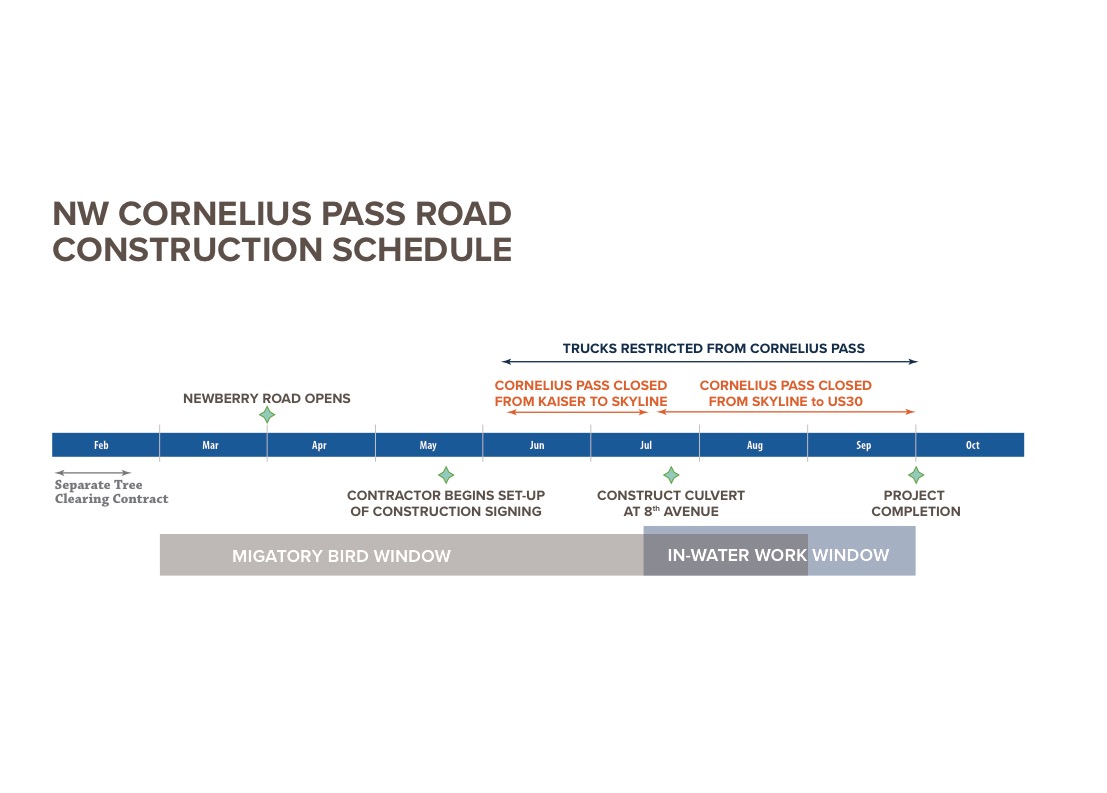 NW CORNELIUS PASS ROAD // 2019 Construction Stages and Timelines
NW CORNELIUS PASS ROAD // Stage 1 Traffic Plan
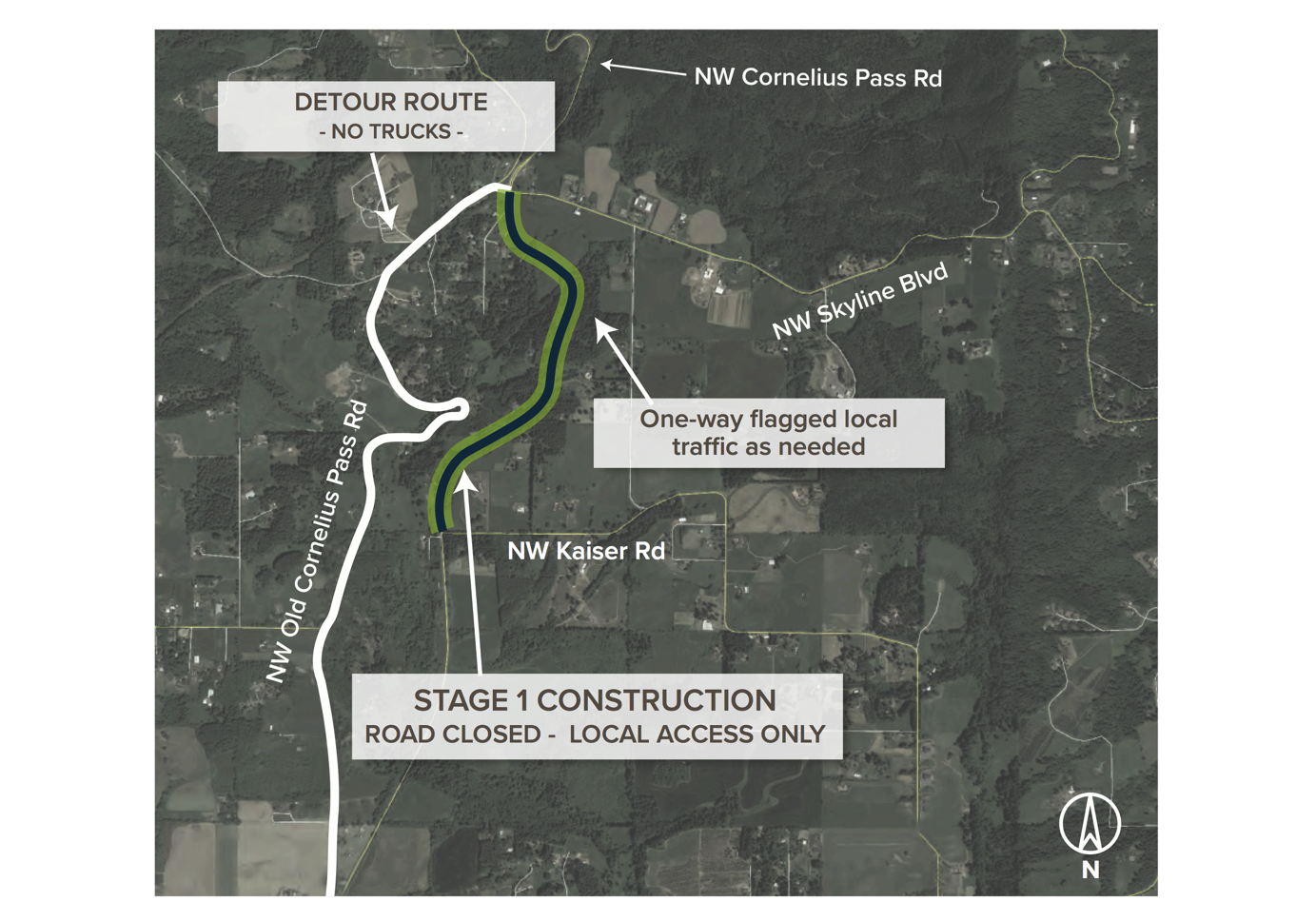 NW CORNELIUS PASS ROAD // Stage 2 Traffic Plan
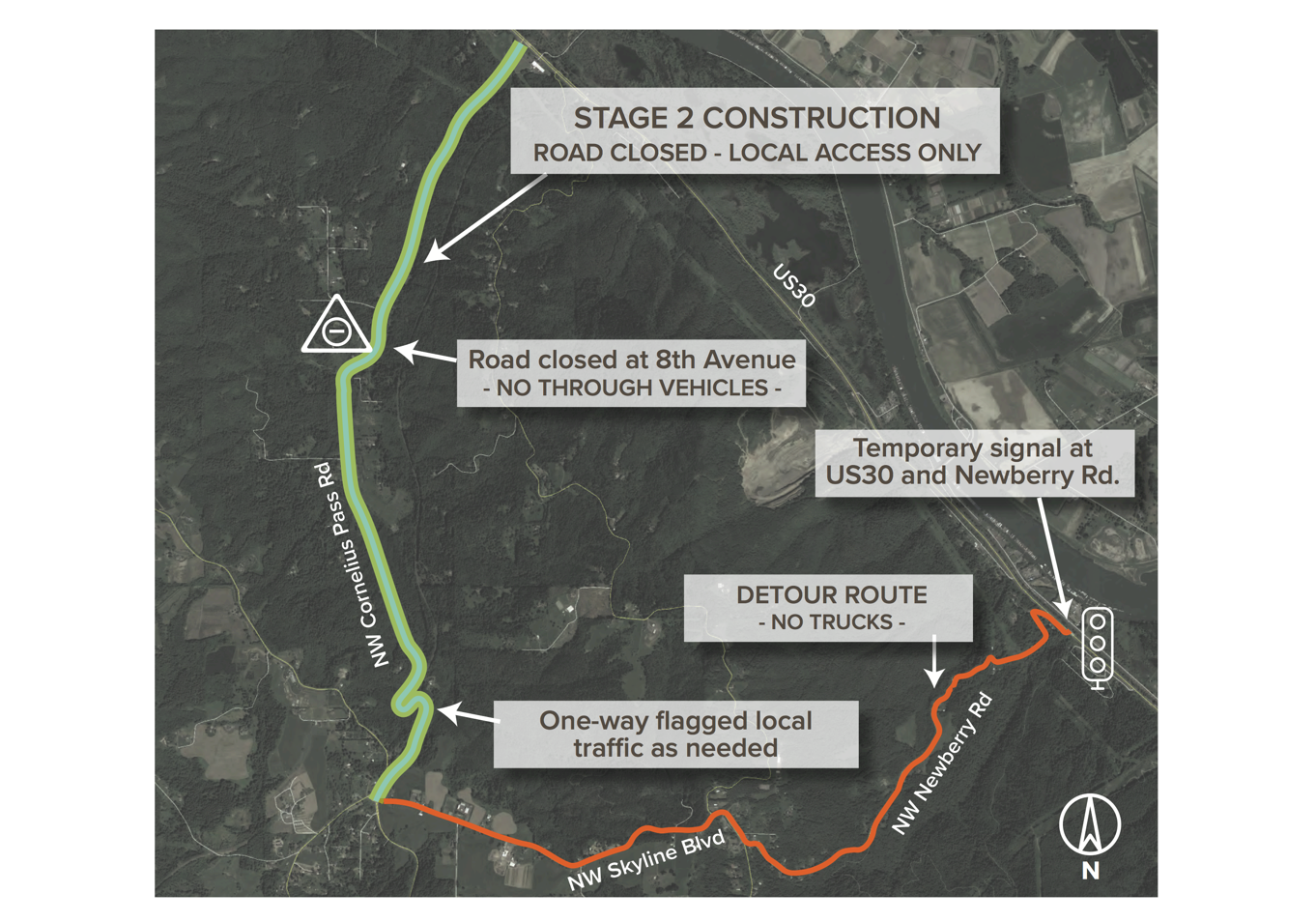 NW CORNELIUS PASS ROAD // Next Steps
Detour Plan
Outreach to freight, Washington and Columbia counties
Pre-construction public meeting: Spring 2019
Other issues/actions needed?
NW Cornelius Pass RoadQuestions
For more information:Web: multco.us/cornpass Twitter: @MultCoRoads